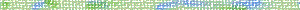 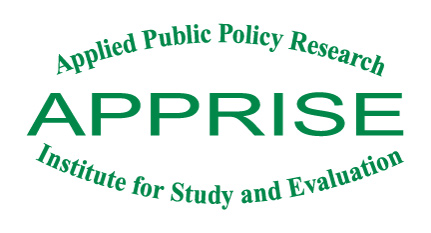 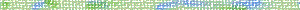 Understanding & Improving Energy Affordability in New Jersey
Matthew Lyons

Atlantic City Electric
Energy Assistance Summit
August 31, 2016
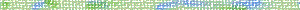 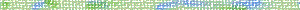 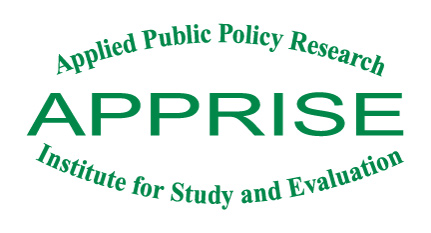 Overview
2
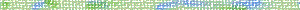 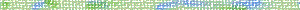 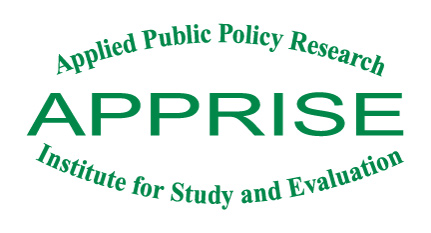 APPRISE Background
3
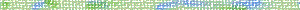 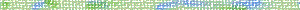 Energy affordability measurement and factors
And what are the different energy affordability needs of New Jersey low-income households?
4
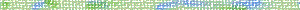 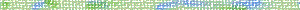 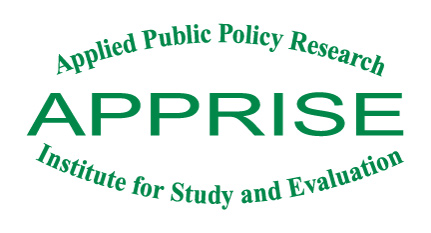 Energy Affordability
Total Energy Cost

Household Income
Household Energy Burden
=
5
Data from FY 2014 LIHEAP Home Energy Notebook
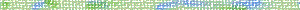 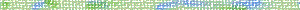 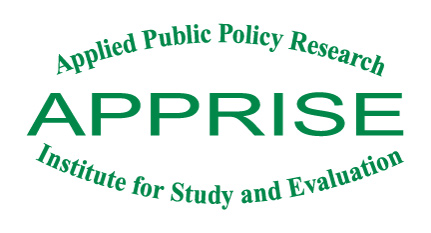 Energy Affordability Factors
Factors that influence energy affordability
Income
Energy Efficiency
Housing Quality
Vulnerable Household Temperature Needs
Medical Device Energy Usage
De Facto Space Heating
6
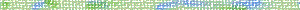 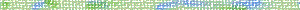 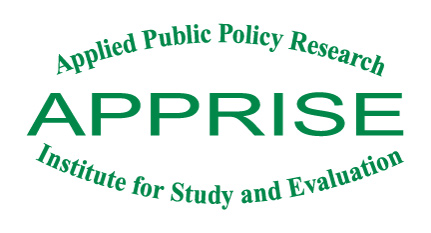 Impact of Income
Affordability is driven by income
7
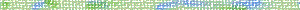 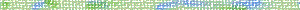 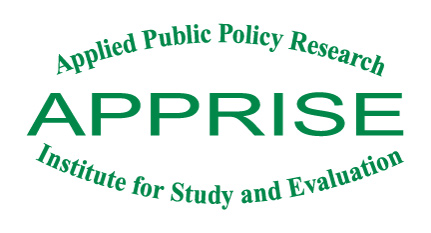 Impact of Energy Costs
Example: Very low income
Efficiency will not solve affordability issue
8
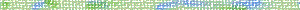 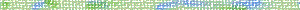 Impact of LIHEAP
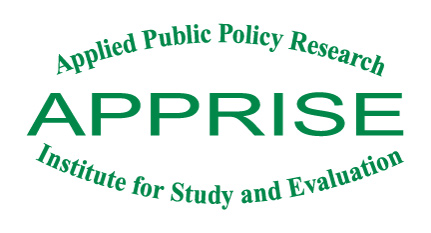 Low energy costs 
Income is key factor
Energy assistance has greater impact
No USF benefit
Electric burden is <3%
Heating fuel is fuel oil
Note: $410 is the estimated average LIHEAP benefit in NJ for FY 2016
9
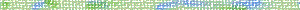 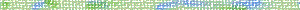 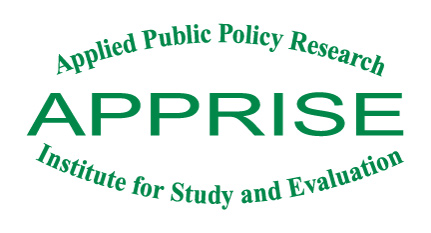 Impact of LIHEAPAnd USF
Customer receives USF
Electric burden is > 3%
Household heats with electric
Limits energy burden to 6%
Note: $410 is the estimated average LIHEAP benefit in NJ for FY 2016
10
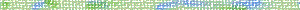 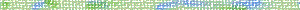 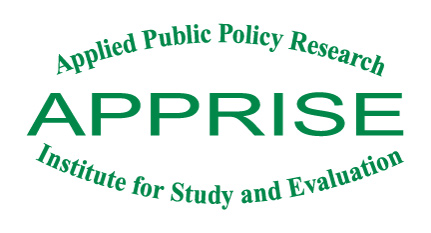 High Energy User
More Expensive Fuel
Larger Home
Inefficient Home 
High Energy Burden
11
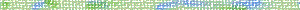 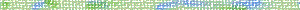 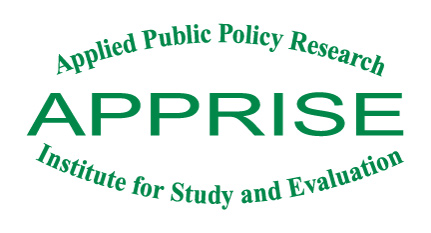 High Energy UserWeatherization Impact
High Energy Costs 
High Energy Efficiency Potential
Also Need Energy Assistance
12
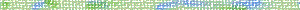 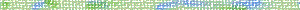 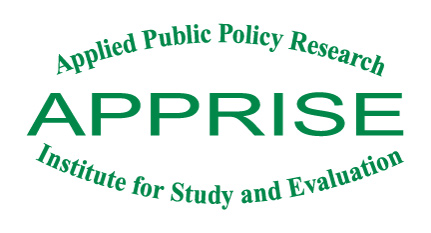 High Energy UserLIHEAP Impact
High Energy Costs
LIHEAP is not Enough
No USF Benefit
Also need energy efficiency
13
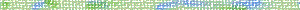 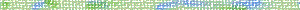 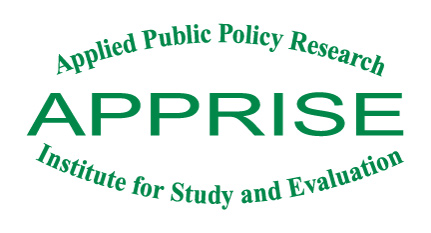 High Energy UserLIHEAP Impact
USF further reduces burden
Still good opportunity for energy efficiency
Further reduce burden
Reduce ratepayer subsidy
Also need energy efficiency
14
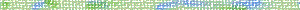 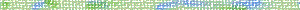 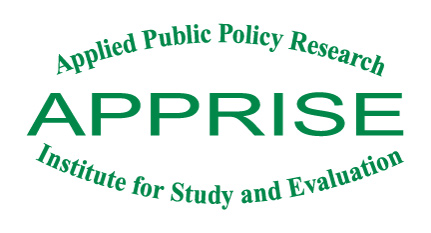 Tools to Reduce Energy Burden
Energy Costs
Household Income
Energy efficiency improvements
Behavior change to lower energy costs
LIHEAP
USF
Access to non-energy benefits (e.g. EITC)
Self-sufficiency services (long-term strategy)
15
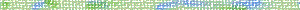 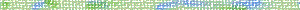 Energy assistance issues
16
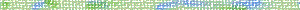 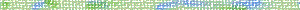 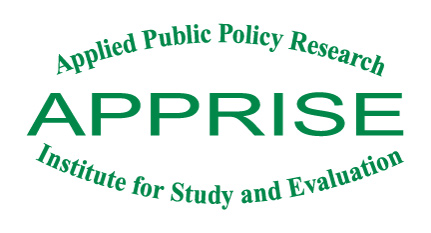 Demand for Energy Assistance in New Jersey
Significant number qualify but do not receive benefits
Income-eligible households taken from FY 2014 LIHEAP Home Energy Notebook; households receiving LIHEAP taken from FY 2016 New Jersey LIHEAP Model Plan
17
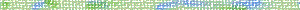 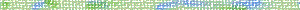 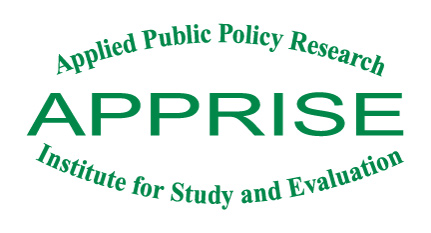 Receipt of LIHEAP By Poverty Level
Over 50% of households receiving energy assistance are below the federal poverty line
Data based on households receiving heating assistance reported in the FY 2016 New Jersey Household Report – Long Form
18
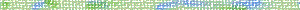 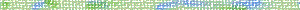 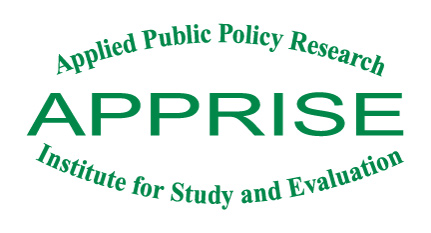 Vulnerable Populations Receiving LIHEAP
Over two-thirds of households receiving energy assistance have at least one household member that is a vulnerable population
Data based on households receiving heating assistance reported in the FY 2016 New Jersey Household Report – Long Form
19
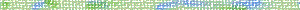 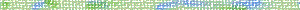 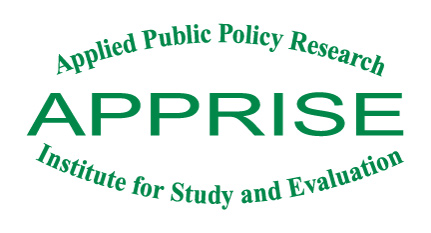 Targeting Energy Assistance
Considerations for targeting energy assistance benefits
Poverty Level
Energy Usage
Fuel Type
Heat Included in Rent
New LIHEAP performance measures 
Track energy burden 
Refine how benefits are calculated
20
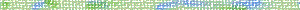 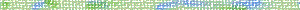 Energy efficiency issues
21
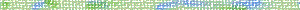 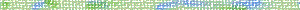 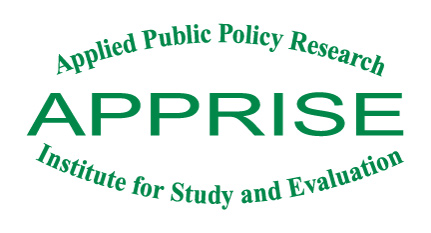 Low-Income Energy Efficiency Programs
NJ Comfort Partners
NJ Dept Community Affairs
Overseen by NJ Board of Public Utilities
Free installation of energy efficiency measures, energy education, and counseling
Utility administration
Electric & Gas Heaters
Overseen by NJ Dept. of Community Affairs
Free installation of energy efficiency measures, energy education, and counseling
Local weatherization agency service delivery
22
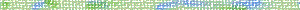 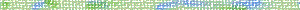 NJ Comfort Partners
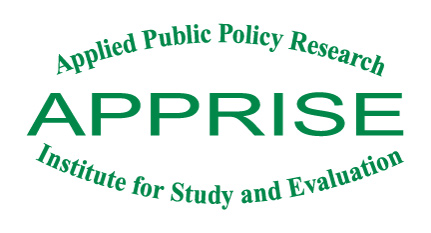 23
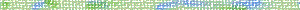 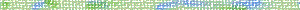 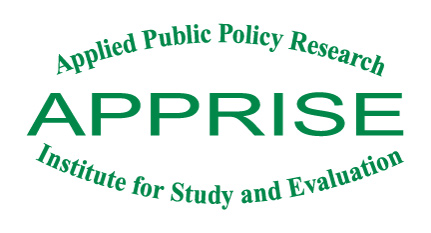 Targeting Energy Efficiency by Usage
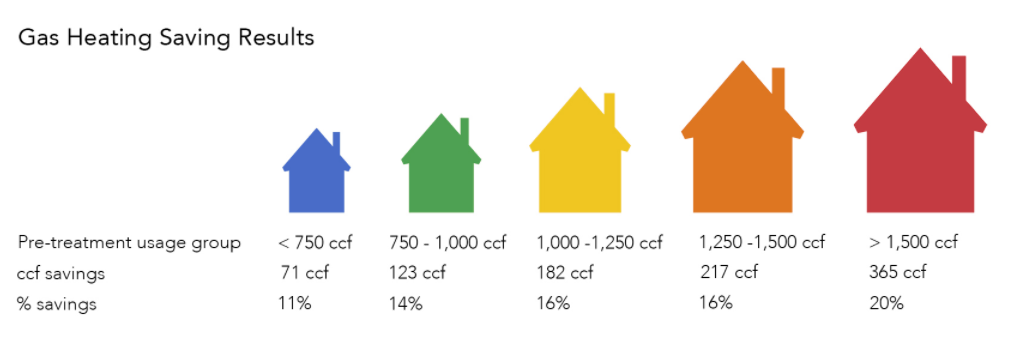 Households with higher usage realize greater savings
24
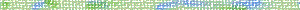 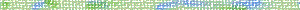 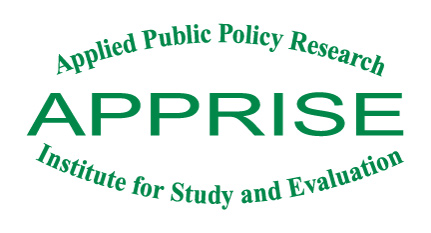 Non-Energy Benefits of Weatherization
25
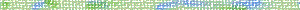 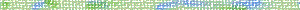 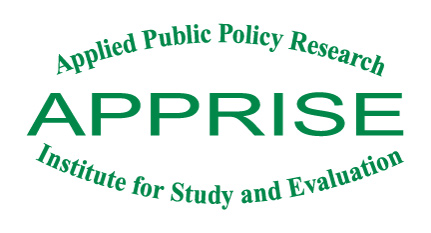 Non-Energy Benefits Home Comfort
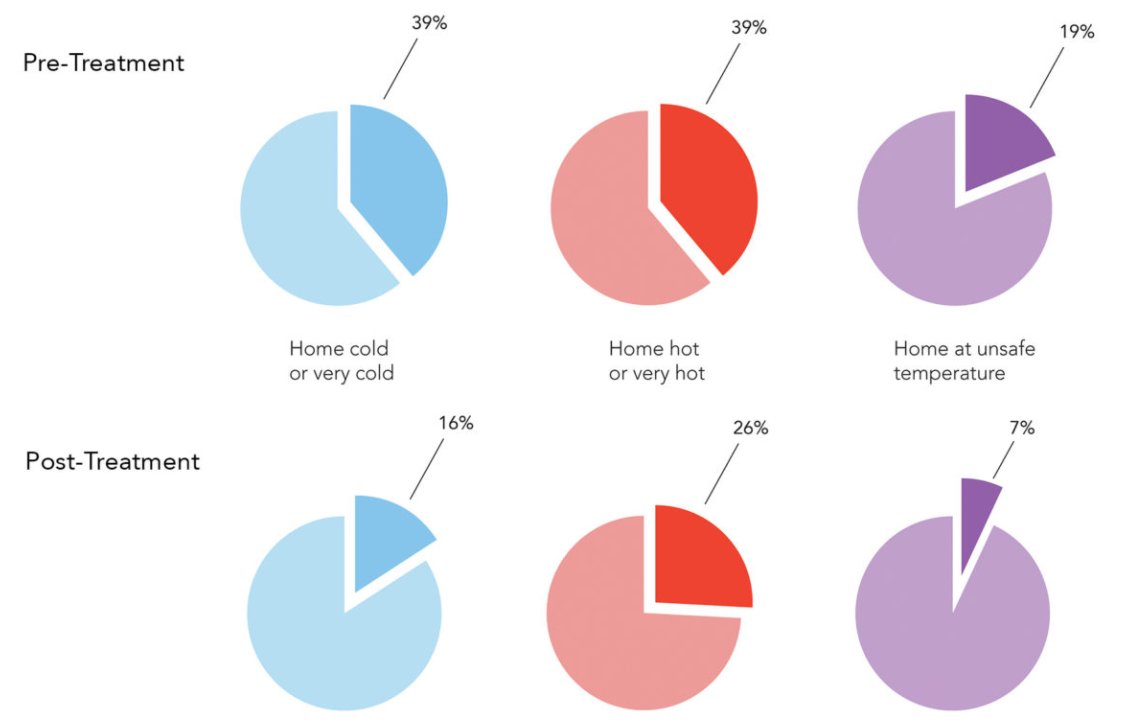 26
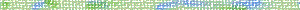 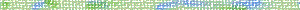 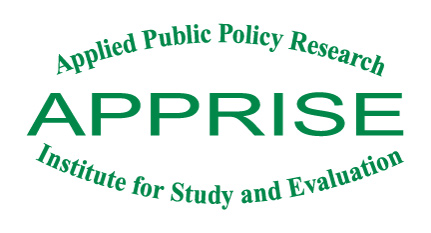 Barriers to Accessing Weatherization
23% of households that receive an energy audit are deferred service
Deferrals are higher for vulnerable populations
Elderly		43%
Children	36%
Disabled	36%
Data from Oak Ridge National Laboratory, Rose 2015
27
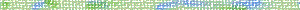 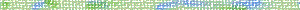 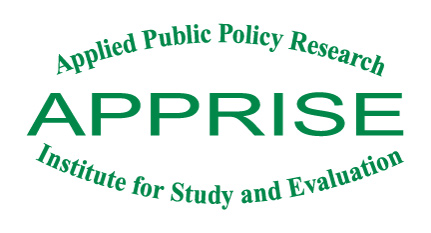 Deferral ReasonsHealth & Safety
Excessive mold/moisture
Asbestos
Knob/tube wiring
Unsanitary conditions
Excessive repairs
Roof leaks
Unsafe equipment
Pest infestations
Structural disrepair
28
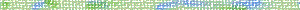 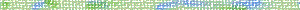 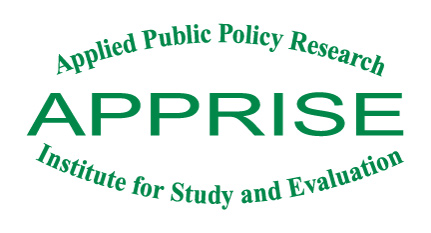 Removing Barriers to Weatherization
Programs and resources that address common deferral issues:
Community Development Block Grant
Lead Hazard Reduction Program
State housing programs
Private/non-profit home repair resources
Align energy efficiency, housing, and healthy homes services
Screen customers into the right programs
29
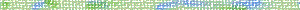 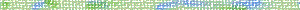 targeting energy affordability solutions
Triaging, aligning and coordinating resources
30
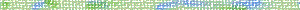 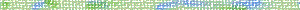 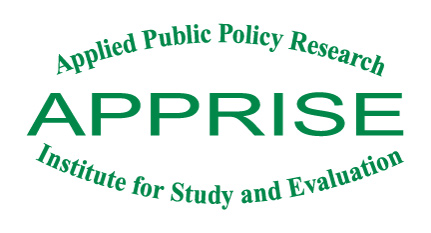 Targeting to Achieve Energy Affordability
31
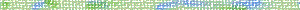 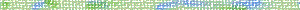 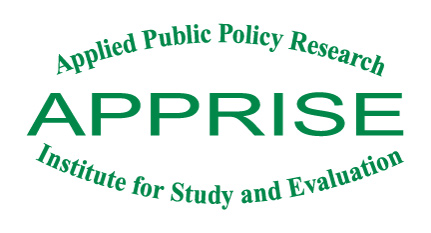 Triaging Customers’ Needs
Factors to consider 
Household income
Energy usage
Home repair issues
Fuel type
Health needs
What else?
32
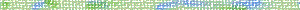 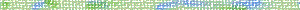 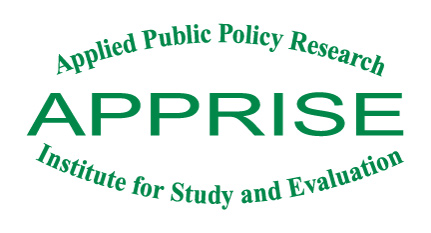 Client-Centered Service Coordination
Questions to consider 
Energy crisis that requires immediate attention?
Previously received weatherization?
Home repair issues that could defer weatherization?
Expected impact on energy affordability?
Screening tools to determine household needs and eligibility?
33
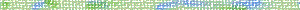 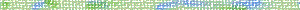 SUMMARY
34
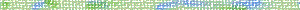 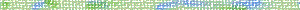 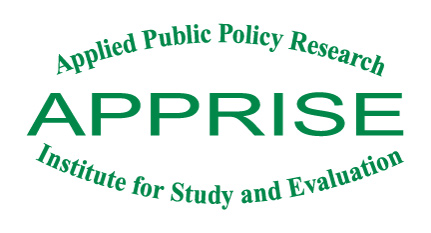 Treat Clients Individually
Assess Needs
Examine Source of Problem
Review Important Household Factors
Understand Potential Impact of Services
Review Additional Program Eligibility
Provide Comprehensive Solution
35
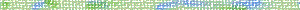 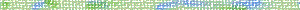 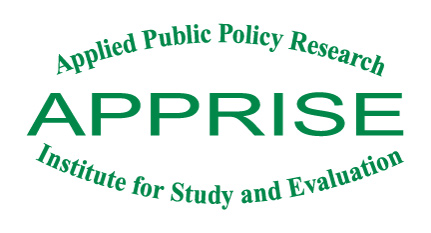 Contact
Matthew Lyons
Project Director
APPRISE
32 Nassau Street, Suite 200
Princeton, NJ 08542
609-252-8009
Matthew-Lyons@appriseinc.org
www.appriseinc.org
36
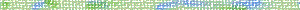